Camera Calibration
Camera calibration
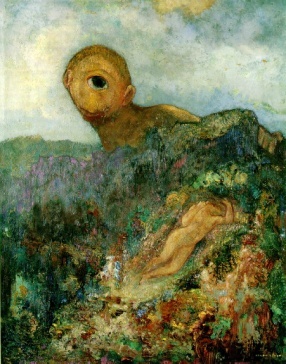 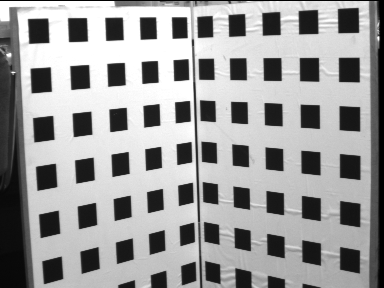 Resectioning
Basic equations
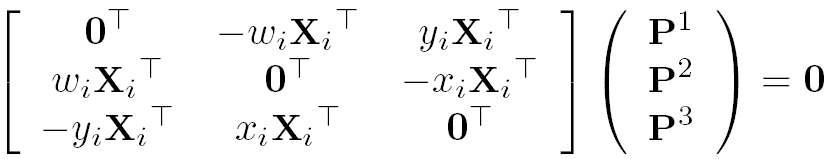 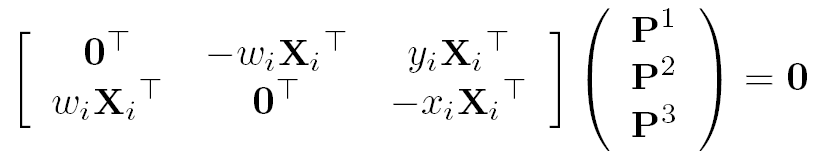 minimize          subject to constraint
Basic equations
minimal solution
P has 11 dof, 2 independent eq./points
5½ correspondences needed (say 6)
Over-determined solution
n  6 points
Degenerate configurations
More complicate than 2D case (see Ch.21)

Camera and points on a twisted cubic




Points lie on plane and single line passing 
	through projection center
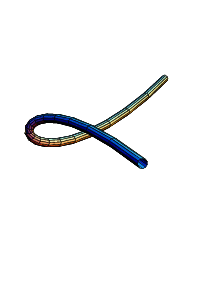 No unique solution; camera solution moves arbitrarily along the twisted 
Cube or straight line.
Data normalization
Less obvious

	(i) Simple, as before 

                                                                 RMS distance from origin 
                                                                  is √ 3 so that “average”                                           					point has coordinate mag 					of (1,1,1,1)T. Works when   
                                                                  variation in depth of the 
                                                           points is relatively small, i.e. 
                                                            compact distribution of points

(ii) Anisotropic scaling
	some points are close to camera, some at infinity; 
         simple normalization doesn’t work.
Line correspondences
Extend DLT to lines
(back-project line li to plane     )
For each 3D to 2D line correspondence:
(2 independent eq.)
X1
X2
X1  and X2
are points
Geometric error
P Xi  =
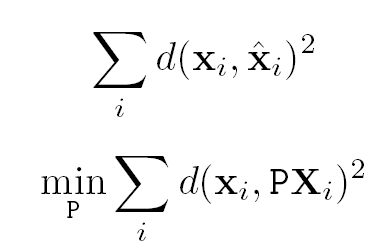 Assumes  no error in 3D point Xi e.g. accurately 
Machined calibration object;
xi     is measured point and has error
Gold Standard algorithm
Objective
	Given n≥6 3D to 2D point correspondences {Xi↔xi’}, determine the Maximum Likelyhood Estimation of P
Algorithm
Linear solution: 
Normalization: 
DLT: form 2n x 12 matrix A by stacking correspondence Ap = 0 subj. 
       to ||p|| = 1  unit singular vector of A corresponding to smallest 
       singular value
Minimization of  geometric error: using the linear estimate as a starting point minimize the geometric error:


Denormalization:
~
~
~
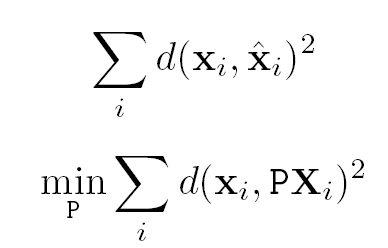 use Levenson Marquardt
Calibration example
Canny edge detection
Straight line fitting to the detected edges
Intersecting the lines to obtain the images corners

typically precision  of xi     <1/10  pixel
(HZ rule of thumb: 5n constraints for n unknowns  28 points = 56 constraints
                                                                                      for 11 unknowns
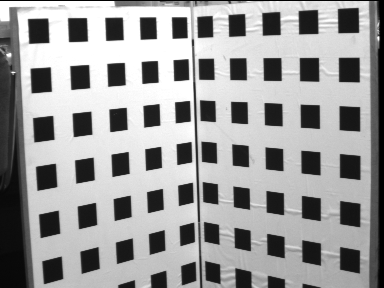 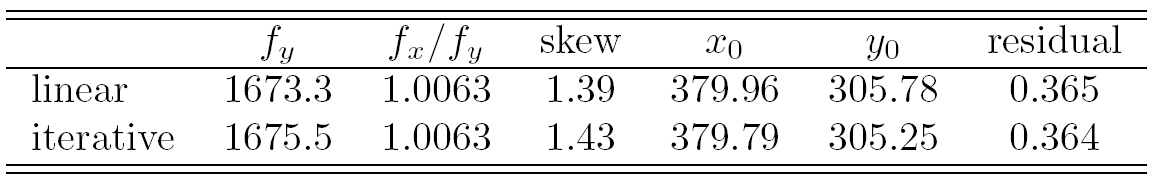 DLT
Gold standard
Errors in the world
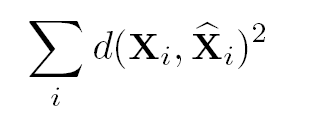 is closest point in space to Xi that maps exactly to xi
Errors in the image and in the world
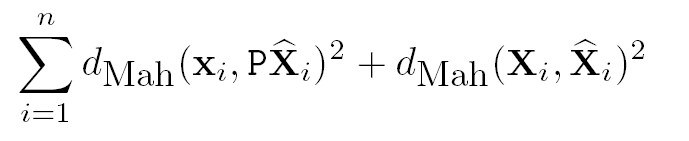 Must  augment set of parameters by including
Mhanobolis distance w.r.t. known error covariance matrices for 
Each measurement xi  and Xi
Geometric interpretation 
of algebraic error
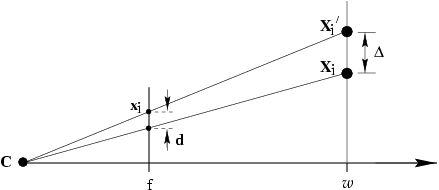 note invariance to 2D and 3D similarities 
given proper normalization
Estimation of affine camera
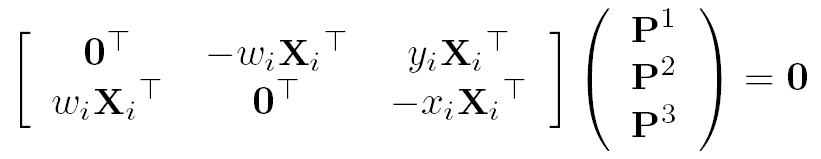 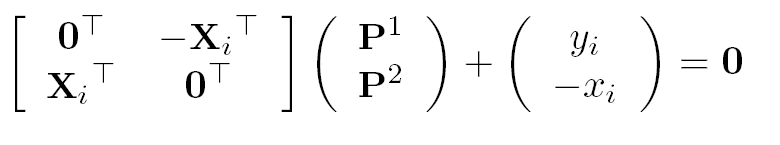 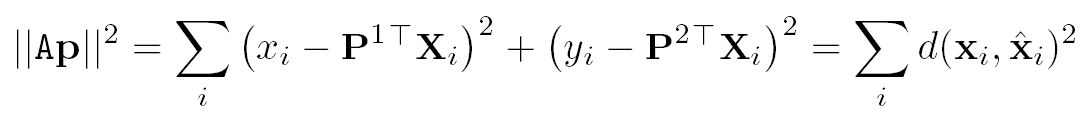 note that in this case algebraic error = geometric error
Gold Standard algorithm
Objective
	Given n≥4 3D to 2D point correspondences {Xi↔xi’}, determine the Maximum Likelyhood Estimation of P
	(remember P3T=(0,0,0,1))
Algorithm
Normalization:
For each correspondence



solution is


Denormalization:
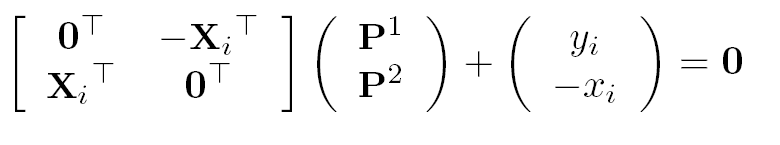 Restricted camera estimation
Find best fit that satisfies
skew s is zero
pixels are square 
principal point is known
complete camera matrix K is known
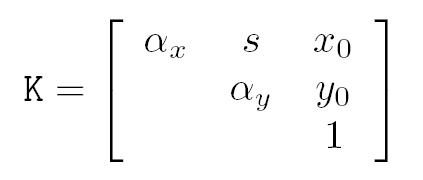 Minimize geometric error 
Impose constraint through parametrization
Assume square pixels and zero skew  9 parameters
Apply Levinson-Marquardt
 Minimizing image only error f:  9  2n, 
But minimizing 3D and 2D error, f:  3n+9  5n
  3D points must be included among the measurements
  Minimization also includes estimation of the true position of 3D points
Minimizing Alg. Error.
assume map from parameters q  P=K[R|-RC], i.e. p=g(q)
Parameters are principal point, size of square pixels and 6 for rotation and translation
minimize ||Ag(q)||
A is 2n x 12; reduce A to a square 12x12 matrix     independent of n such that 
                               for any vector p





Mapping                       is from R9   R12
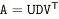 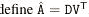 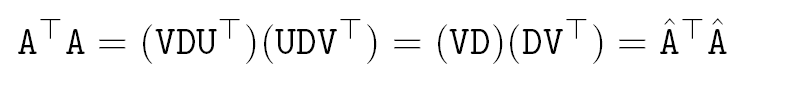 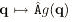 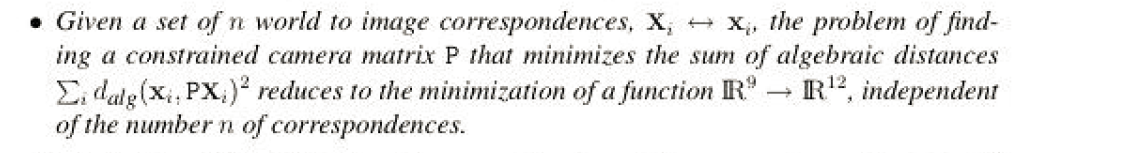 Restricted camera estimation
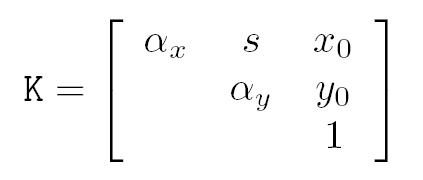 Initialization 
Use general DLT to get an initial camera matrix
Clamp values to desired values, e.g. s=0, x= y
  Use the remaining values as initial condition for iteration
Hopefully DLT answer close to “known” parameters and clamping doesn’t move things too much; Not always the case  in practice  clamping leads to large error and lack of convergence.

Alternative initialization
Use general DLT for all parameters
Impose soft constraints



Start with low values of weights and then gradually increase them as iterations go on.
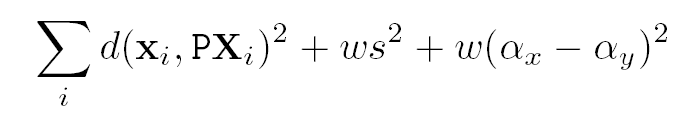 Exterior orientation
Calibrated camera, position and orientation unkown

 Pose estimation

	6 dof  3 points minimal  
 Can be shown that the resulting non linear equations have
Four solutions in general
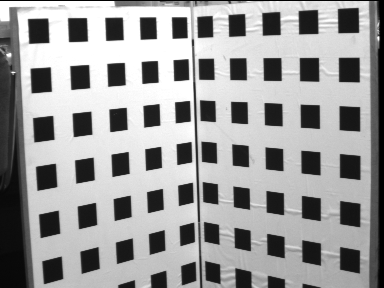 Restricted camera parameters; algebraic R9   R12   super fast
Geometric: R9    R2n   2n = 396 in this case; super slow
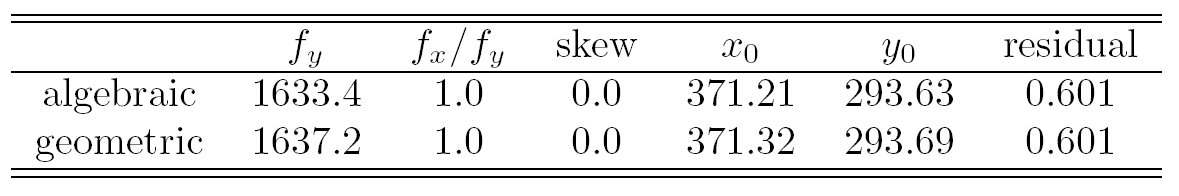 Same problem with no restriction on camera matrix



Note: solutions are different!
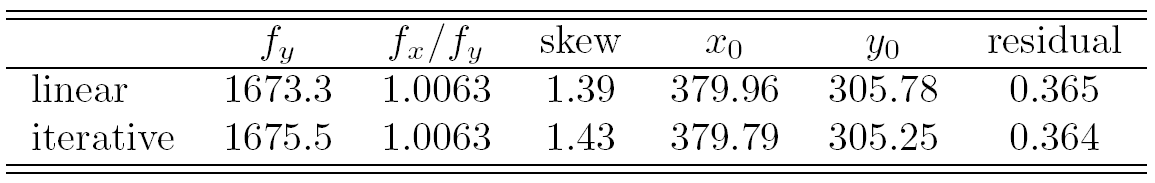 Covariance estimation
ML residual error
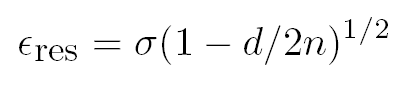 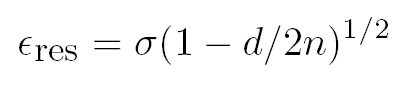 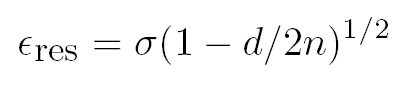 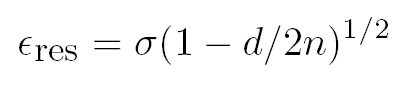 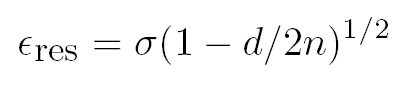 Example: n=197,          =0.365,     =0.37
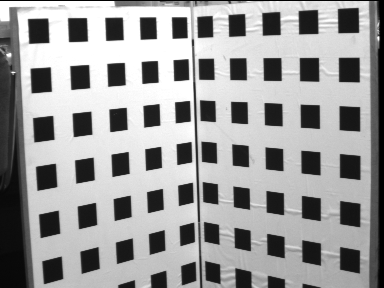 Covariance for estimated camera
Compute Jacobian at ML solution, then
(variance per parameter can be found on diagonal)
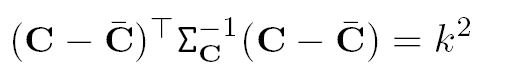 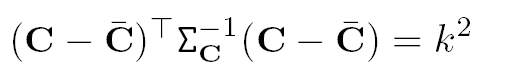 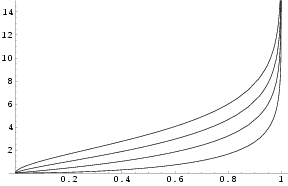 cumulative-1
(chi-square distribution
 =distribution of sum of squares)
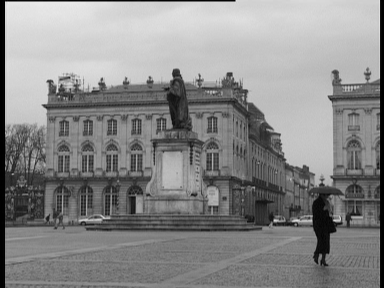 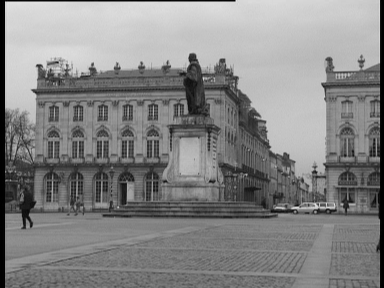 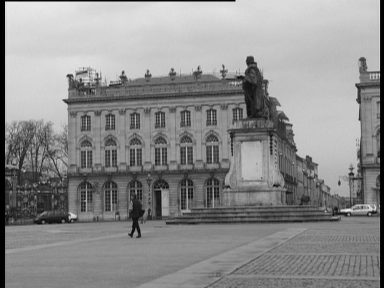 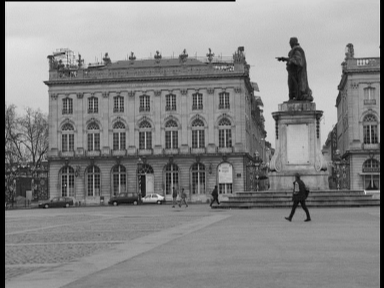 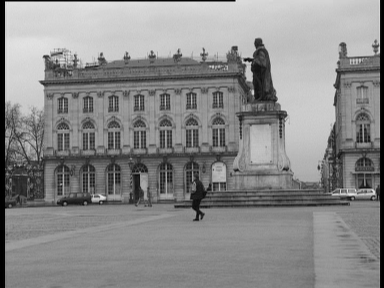 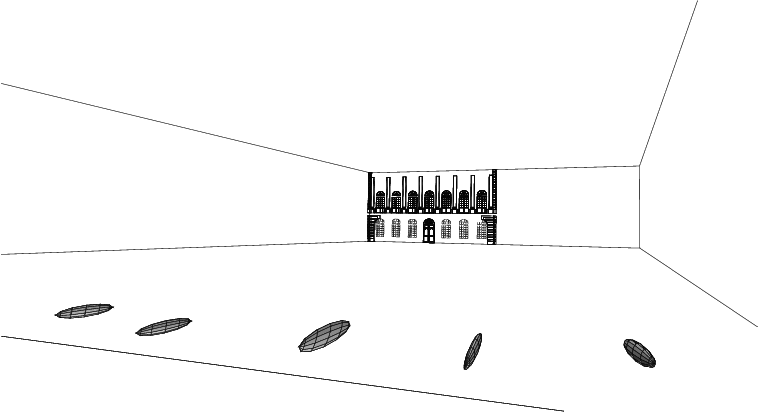 Radial distortion
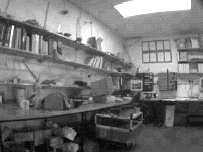 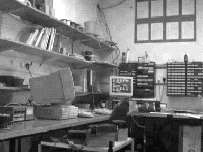 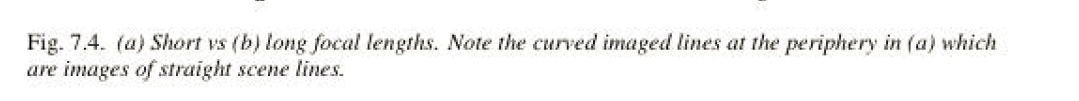 short focal length                       long focal length;
Distortion worse for short focal length
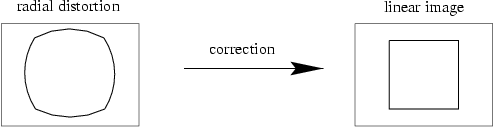 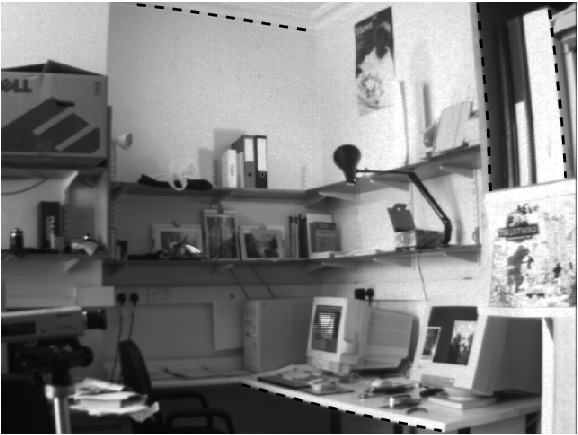 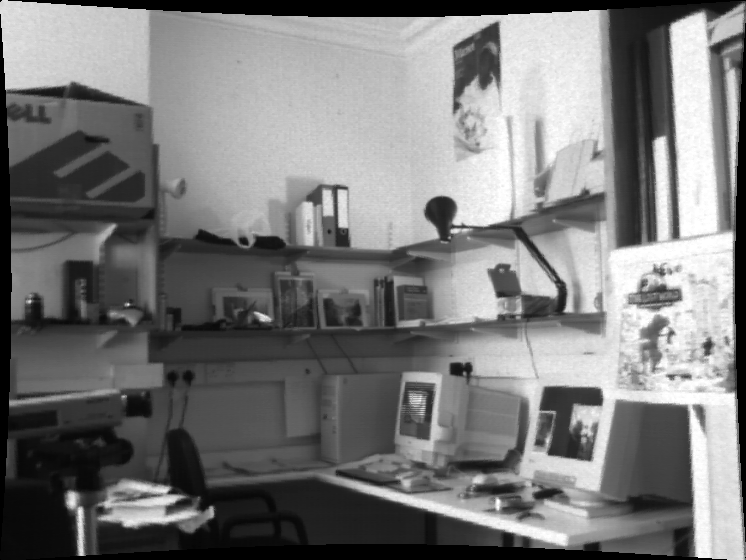 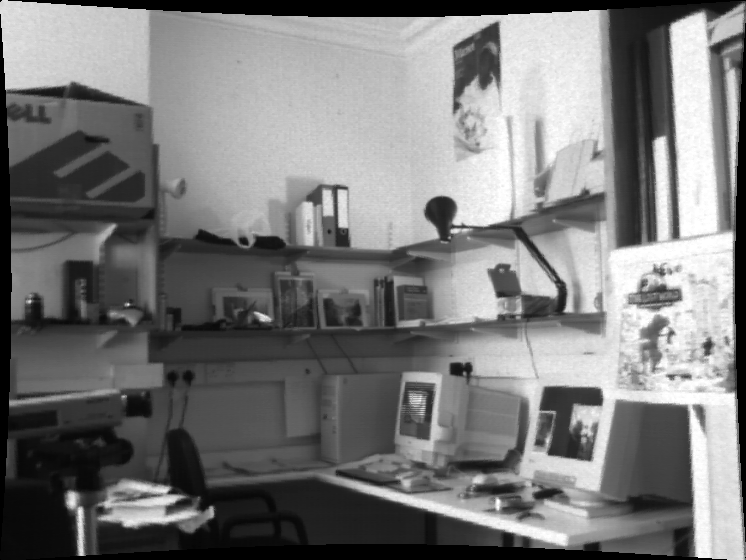 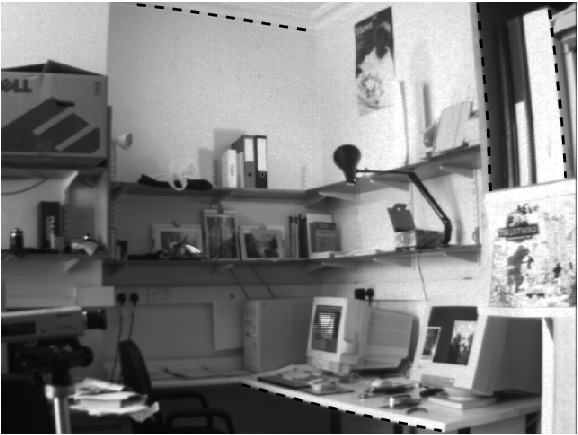 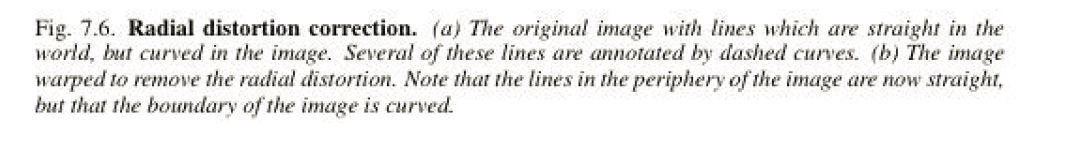 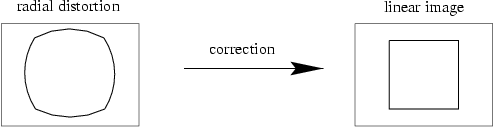 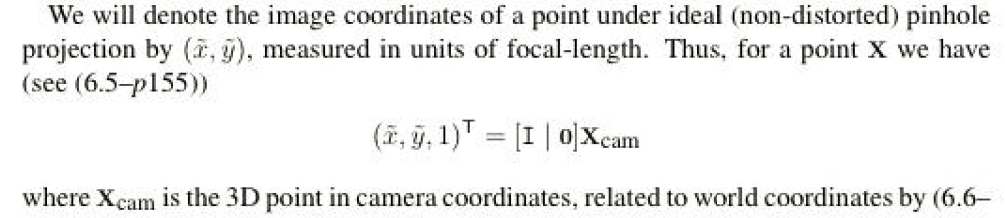 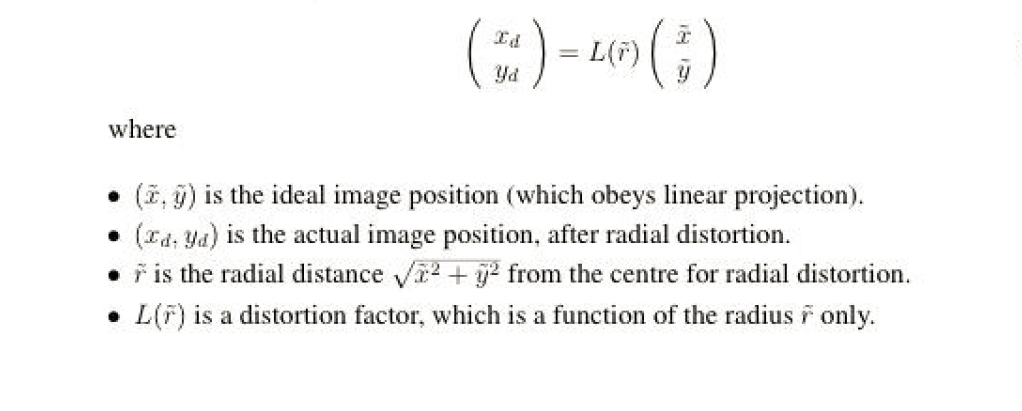 Correction of distortion
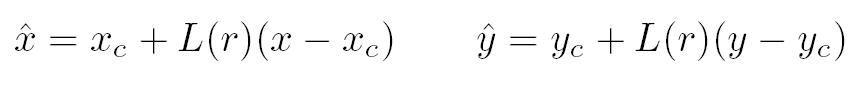 x and y are the measured coordinates;
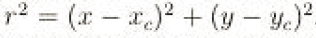 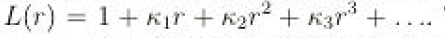 Choice of the distortion function and center: xc   and yc
Computing the parameters of the distortion function
Minimize with additional unknowns: i.e. estimate kappa, center and P
       simultaneously
Straighten lines: determine L (r) so that images of straight scene lines 
       should be straight; then solve for P
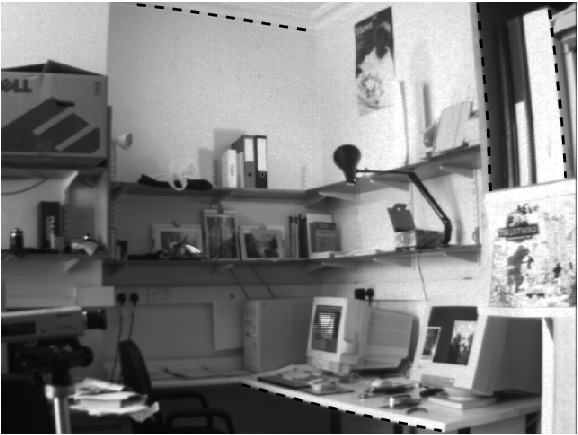 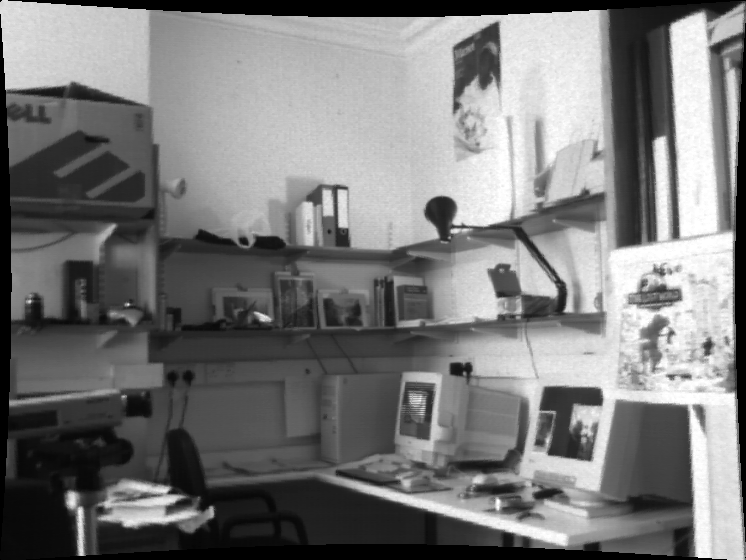 K1 = 0.103689; k2 = .00487908; k3 = .0016894; k4 = .00841614
Xc    = 321.87; yc  = 241.18   ; original image: 640 x 480; periphery of image
Moved by 30 pixels
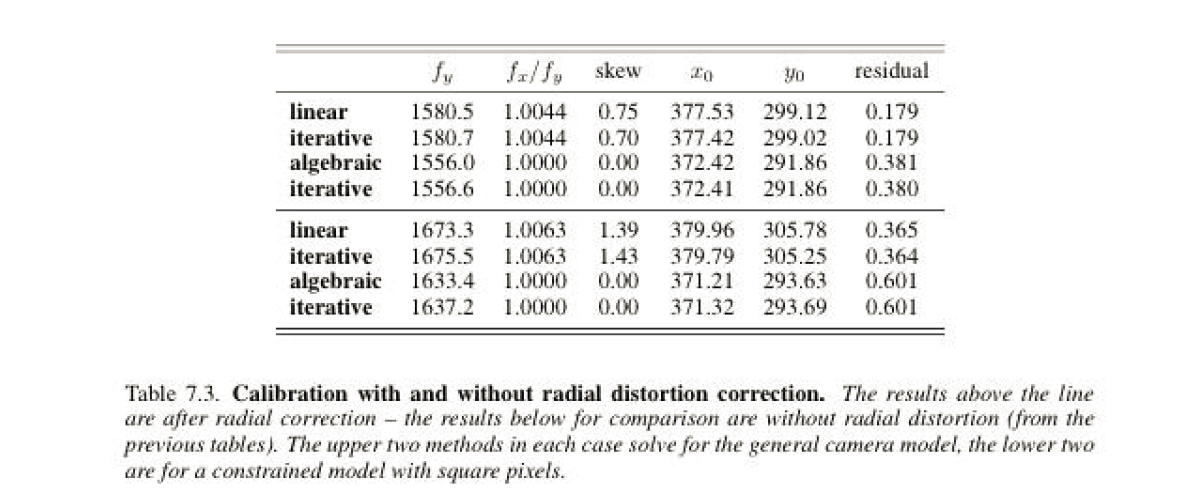